John 20:31
…but these (signs) have been written that you may believe that Jesus is the Christ, the Son of God; and that believing you may have life in His name.
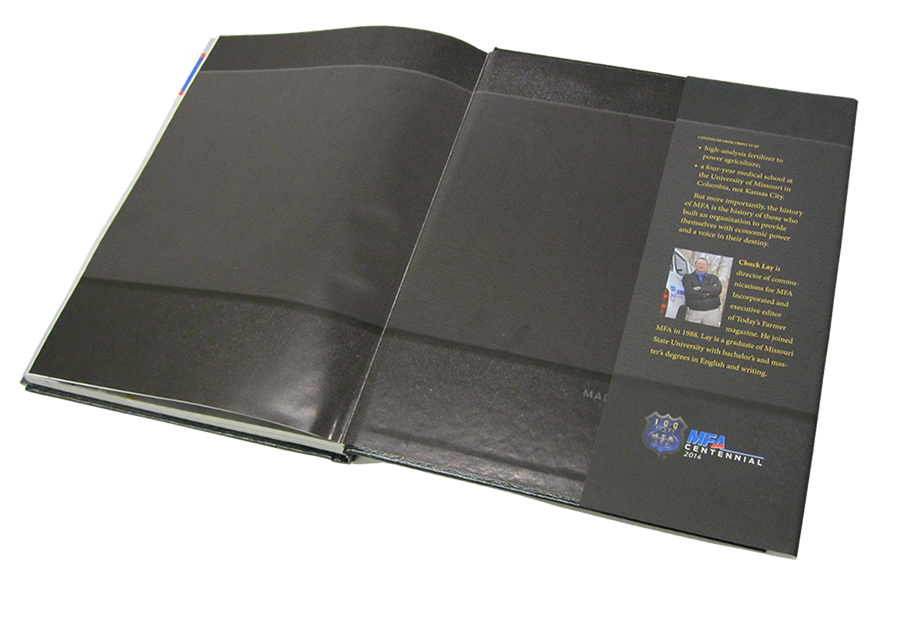 John 5
Part 1, vs. 1-18
Jewish Feasts
Feast of Passover (Unleavened Bread)
Feast of Atonement (Yom Kippur)
Feast of Weeks (Pentecost)
Feast of Booths/Tabernacles
Feast of Dedication (Hanukkah)
Feast of Trumpets
Feast of First Fruits
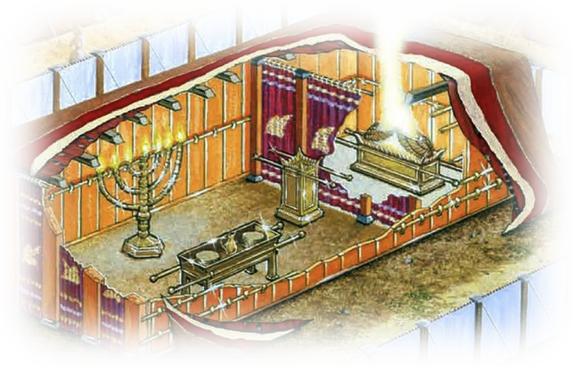 Pool of Bethesda
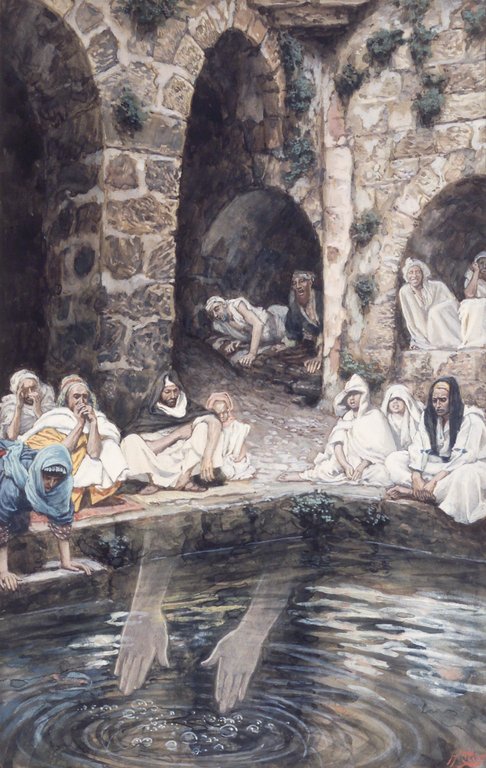 Five porticoes (covered porches)
Surrounded by sick, blind, lame
Waters stirred seasonally
Healing properties
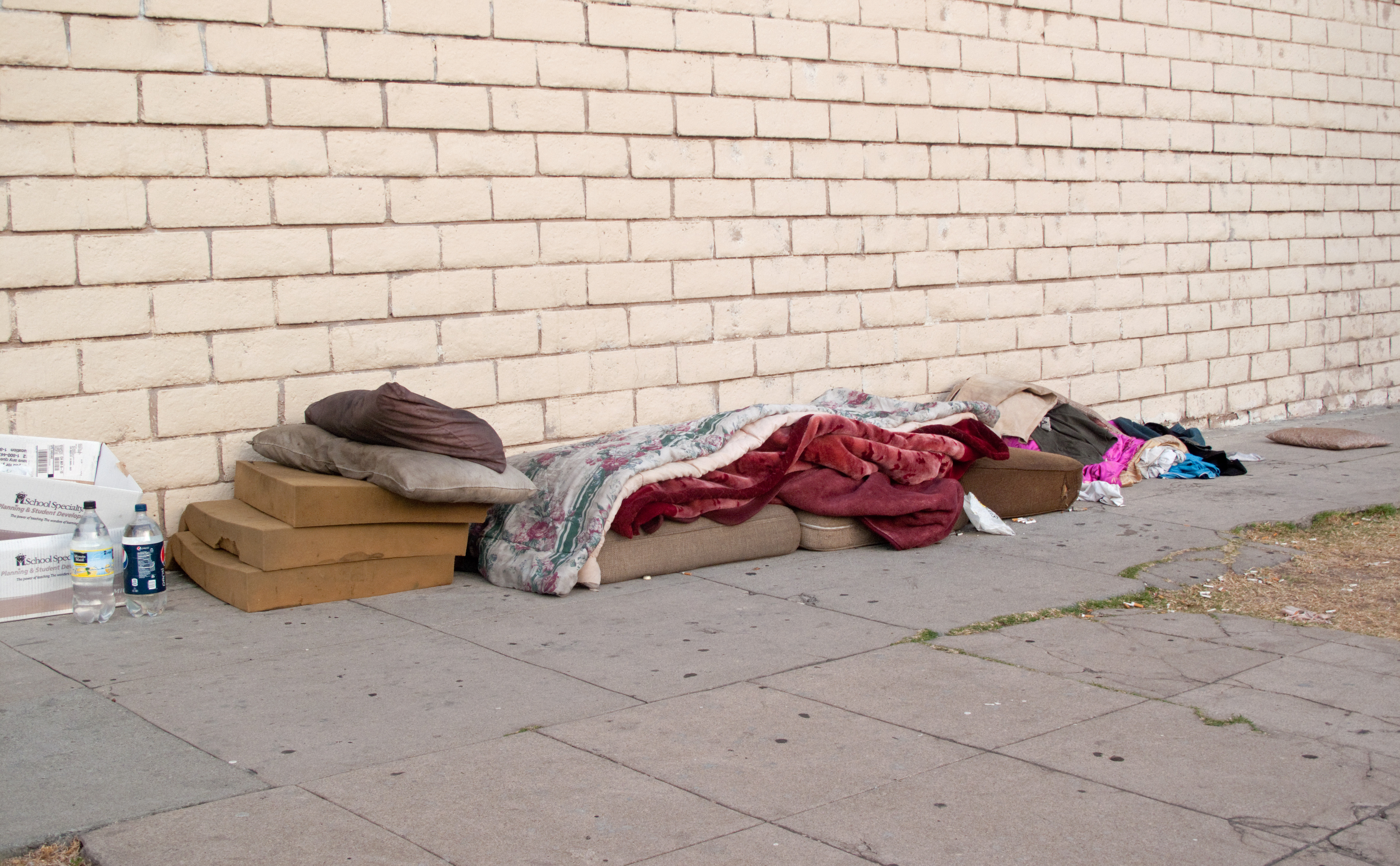 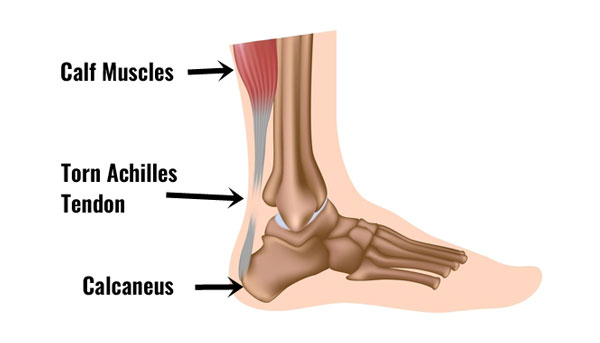 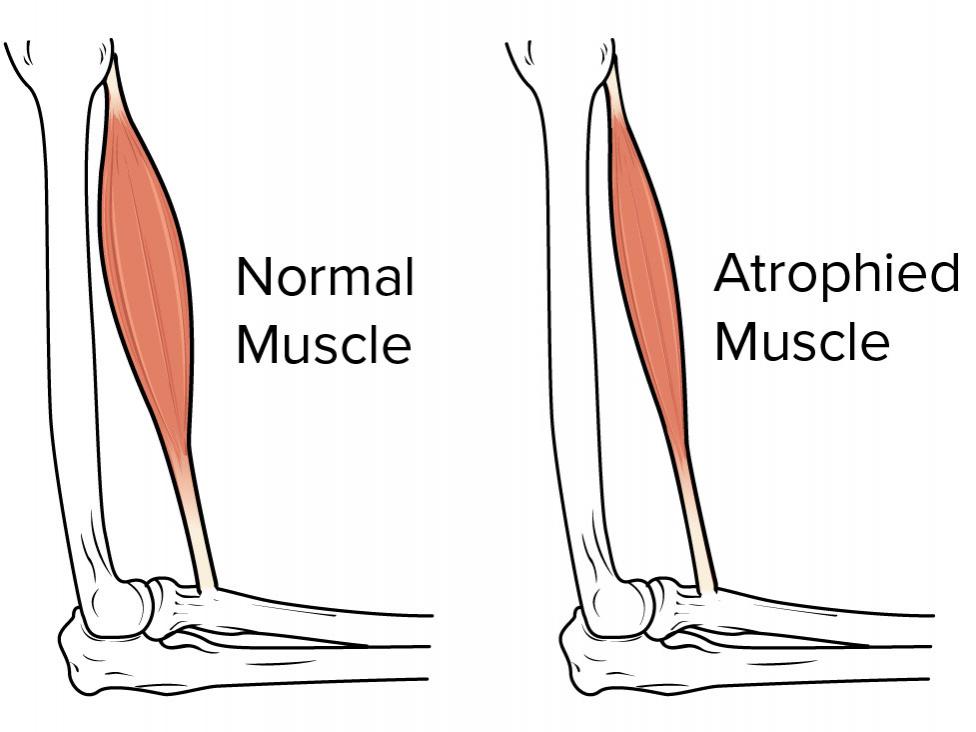 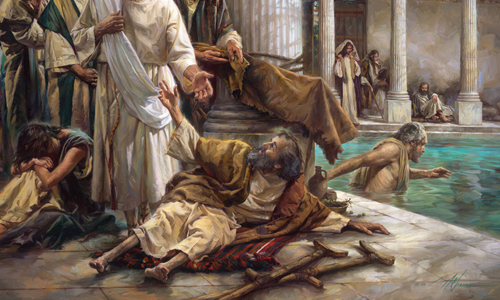 Romans 6:23
Cost of sin = death
God’s gift is free…
= Eternal life
Jesus is Lord
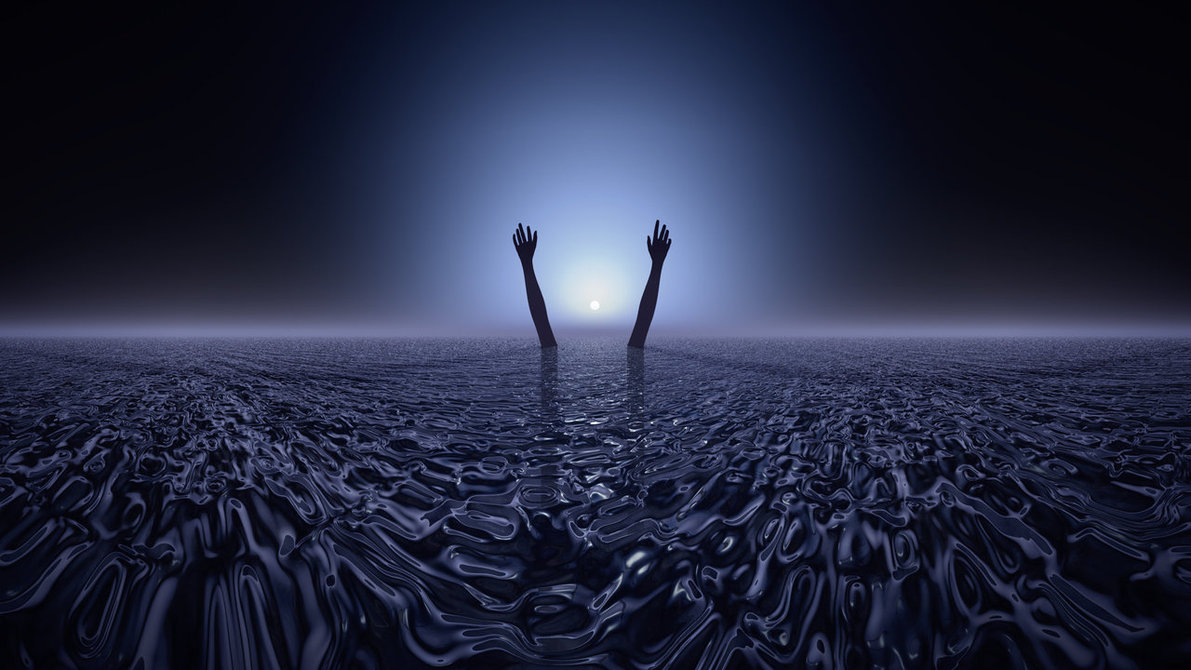 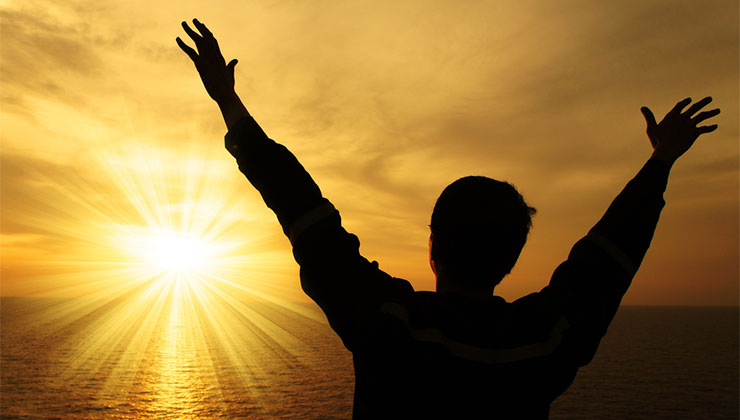 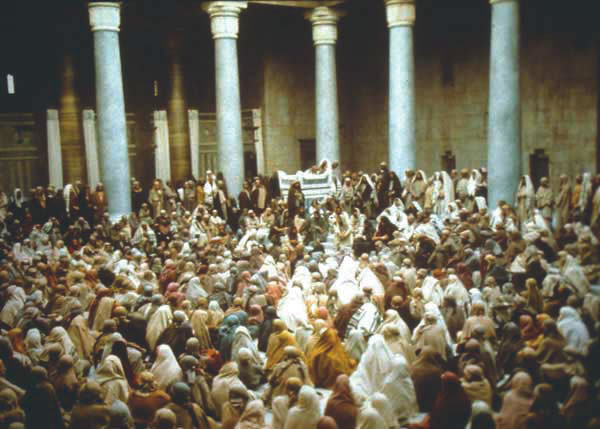 John 5
Part 2, vs. 19-47